МБДОУ  Чановский детский сад №5 
«Дидактическая игра как средство развития   речи  у детей дошкольного возраста».
Выполнила :воспитатель первой квалификационной категории 
Репина Ирина Валерьевна, 
2018 г.
Цель: расширить предметно - пространственную развивающую речевую среду путём создания дидактической  игры, помогающей полноценному  речевому развитию детей.
Задачи:

-формировать умение использовать в речи правильное сочетание  прилагательных и существительных в роде, падеже;
-учить обследовать предмет  выделяя цвет, форму, величину;
-упражнять в умении устанавливать сходство и различие между предметами.
Изготовление божьей коровки
Изготовление божьей коровки
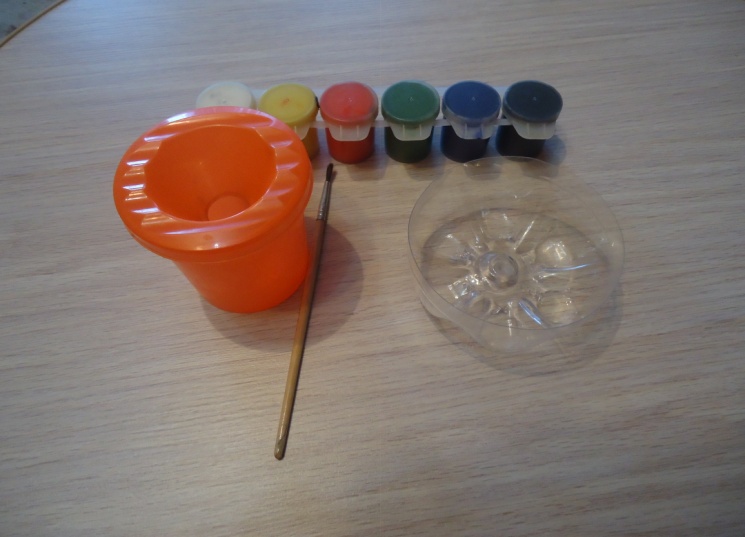 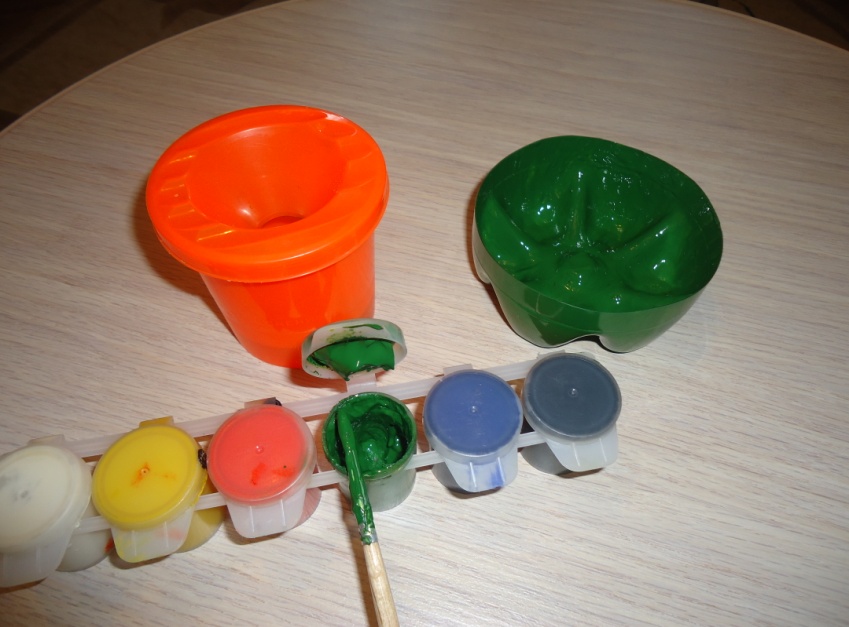 Изготовление божьей коровки
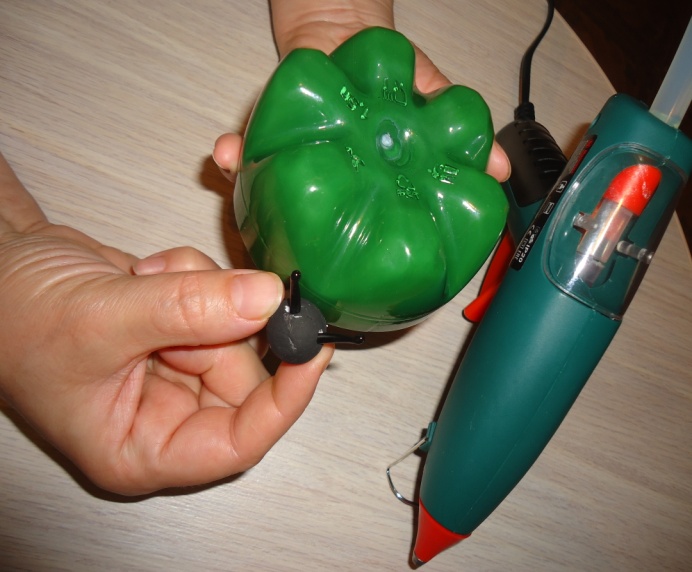 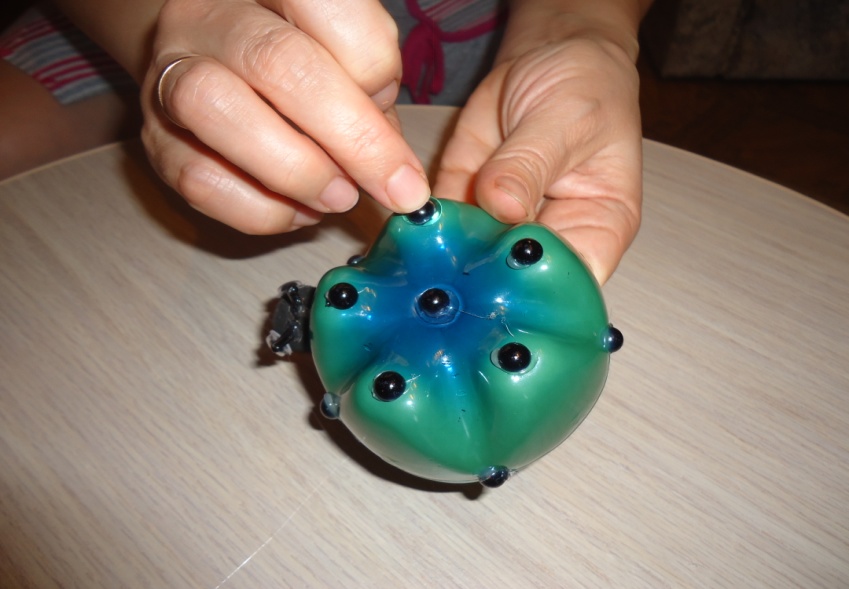 «Семейство божьих коровок»
Игры детей с божьими коровками
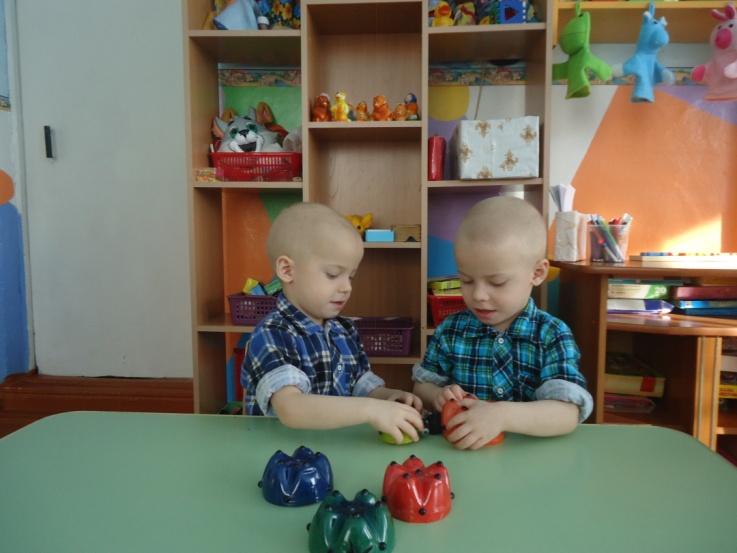 Игры детей  с божьими коровками
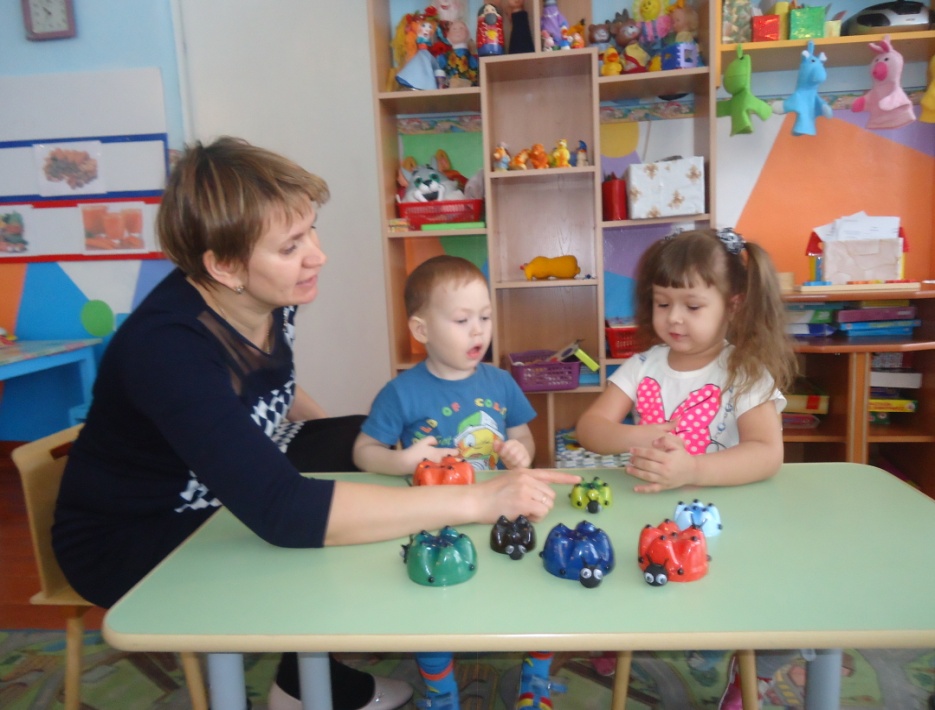 Игры детей с божьими коровками
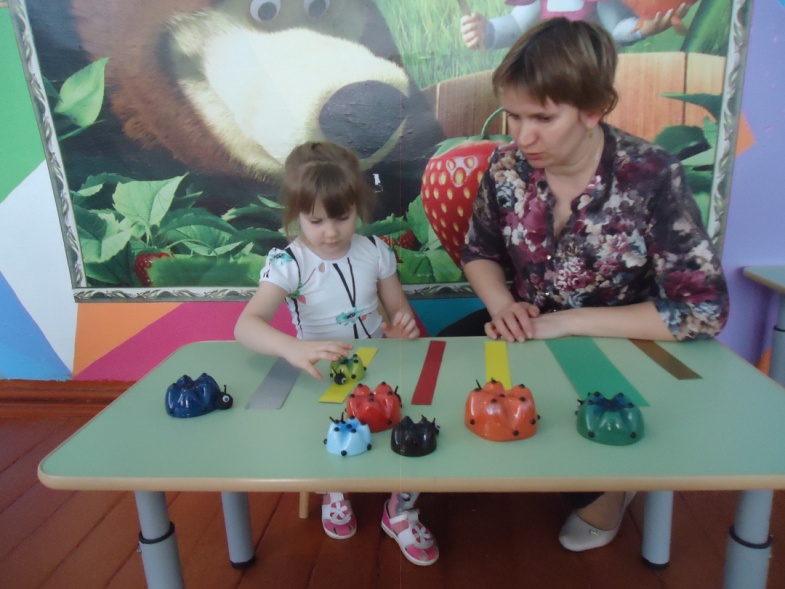 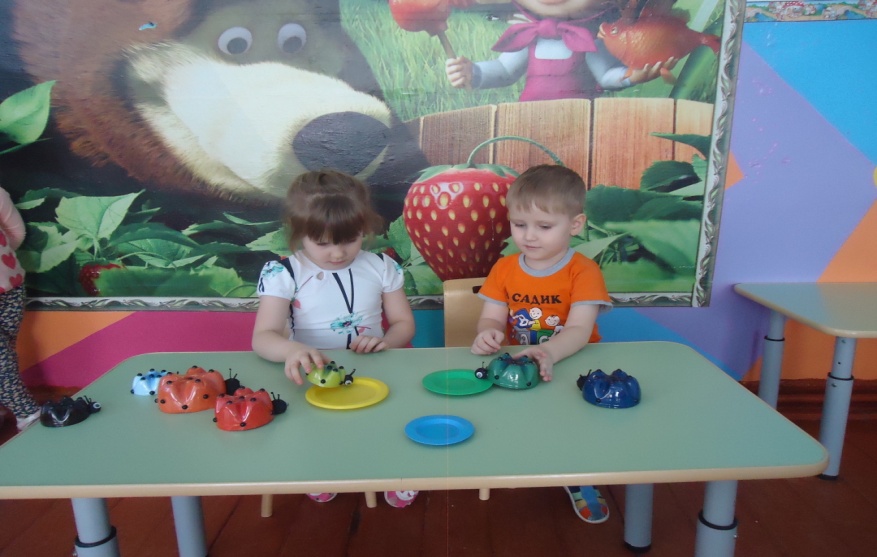 Игры детей с божьими коровками
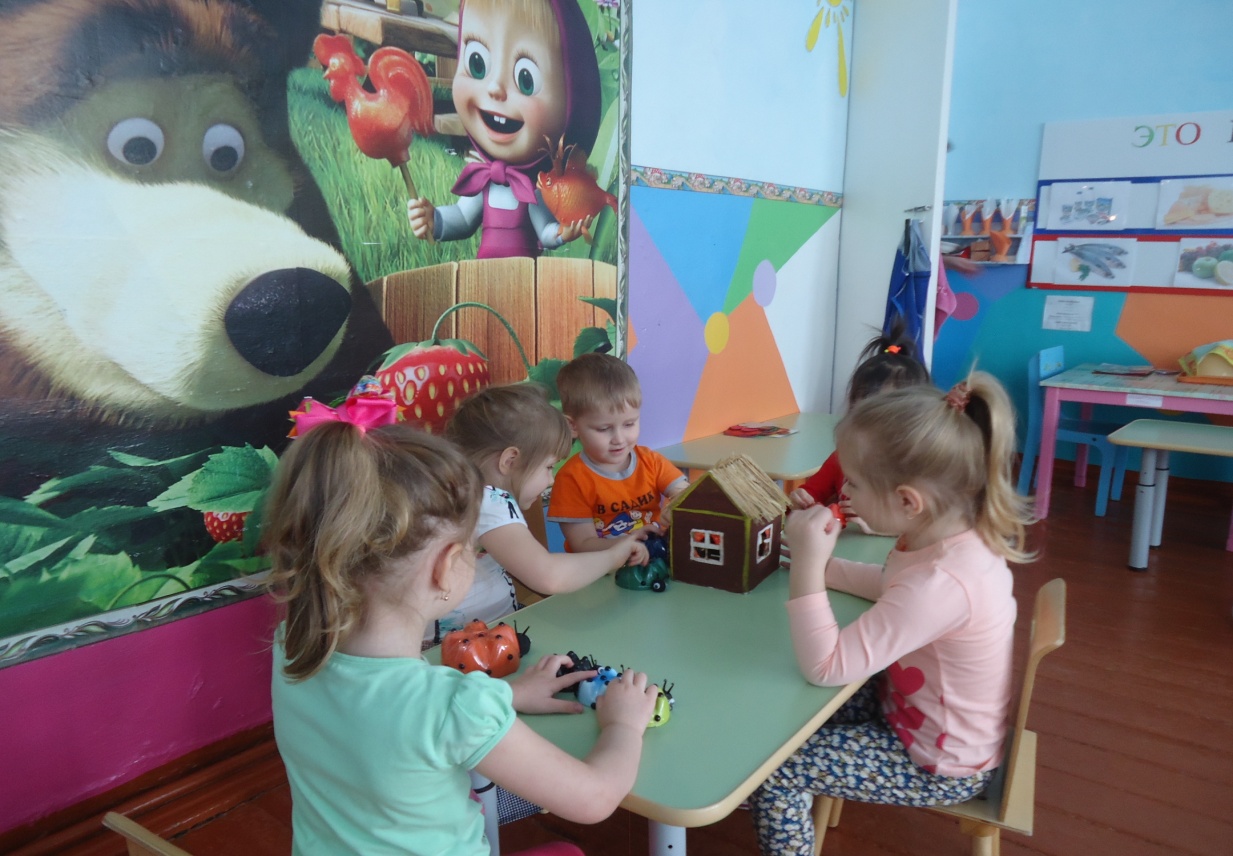 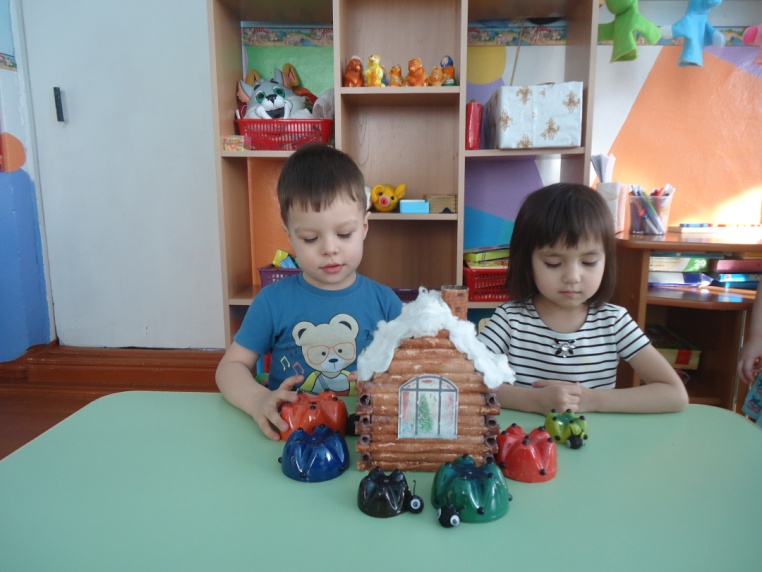 Спасибо за внимание!!!